INF 1771 – Inteligência Artificial
Aula 08 – Introdução ao Prolog
Edirlei Soares de Lima 
<elima@inf.puc-rio.br>
Introdução
O Prolog é uma linguagem de programação baseada em lógica de primeira ordem. 

Não é padronizada. 

Algumas implementações: SICStus Prolog, Borland Turbo Prolog, SWI-Prolog...

Geralmente é interpretado, mas pode ser compilado.
Prolog x Outras Linguagens
Linguagens Procedimentais (C, Pascal, Basic...): Especifica-se como realizar determinada tarefa. 

Linguagens Orientadas a Objetos (C++, Java, C#...): Especifica-se objetos e seus métodos.  

Prolog: Especifica-se o quê se sabe sobre um problema e o quê deve ser feito. É mais direcionada ao conhecimento e menos direcionada a algoritmos.
Programação em Prolog
Programar em Prolog envolve:
Declarar alguns fatos a respeito de objetos e seus relacionamentos.  

Definir algumas regras sobre os objetos e seus relacionamentos.

Fazer perguntas sobre os objetos e seus relacionamentos.
SWI-Prolog
Open source.

Multiplataforma.

Possui interface com as linguagens C e C++.

www.swi-prolog.org
SWI-Prolog - Interface
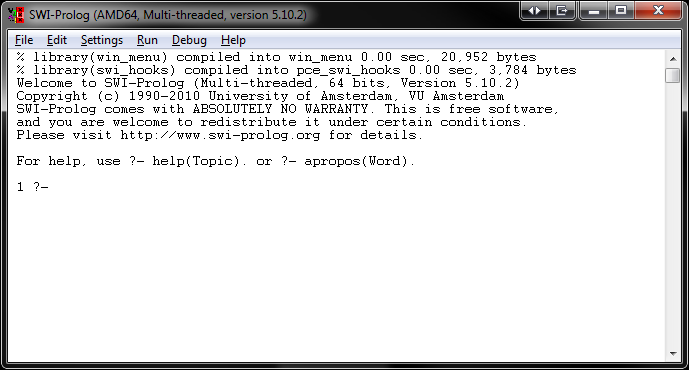 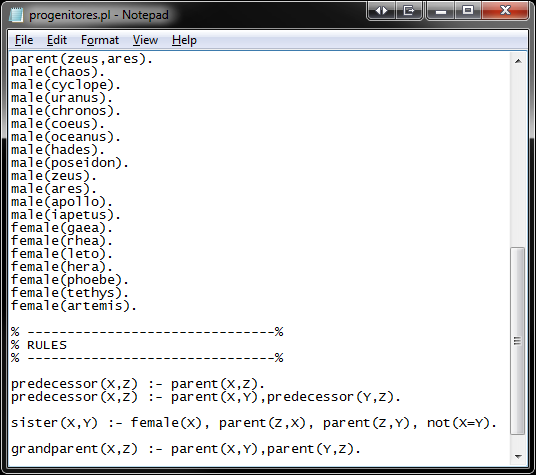 Sentenças Prolog
Nomes de constantes e predicados iniciam sempre com letra minúscula. 

O predicado (relação unária, n-ária ou função) é escrito primeiro e os objetos relacionados são escritos depois entre parênteses.

Variáveis sempre começam por letra maiúscula.

Toda sentença termina com ponto “.”

Exemplo: gosta(maria, jose).
Operadores Lógicos
Operadores Relacionais
Regras
Regras são utilizadas para expressar dependência entre um fato e outro fato:
criança(X) :- gosta(X,sorvete).
criança(X) :- not odeia(X,sorvete).

Ou grupo de fatos:
avó(X,Z) :- (mãe(X,Y),mãe(Y,Z)); (mãe(X,Y),pai(Y,Z)).

Podem conter listas:
compra(ana, [roupa, comida, brinquedo])
Definindo Relações por Fatos
Exemplo de relações familiares:

O fato que Abraão é um progenitor de Isaque pode ser escrito em Prolog como:
	
	progenitor(abraão,isaque).

Neste caso definiu-se progenitor como o nome de uma relação; abraão e isaque são seus argumentos.
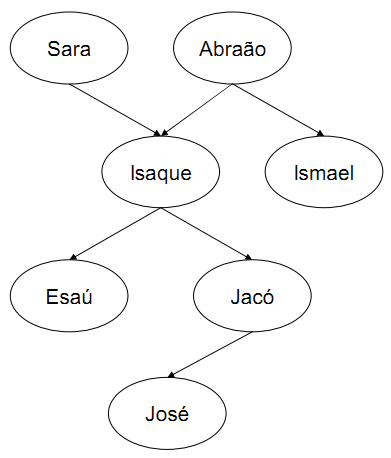 Definindo Relações por Fatos
Árvore familiar completa em Prolog:

progenitor(sara,isaque).
progenitor(abraão,isaque).
progenitor(abraão,ismael).
progenitor(isaque,esaú).
progenitor(isaque,jacó).
progenitor(jacó,josé).

Cada cláusula declara um fato sobre a relação progenitor.
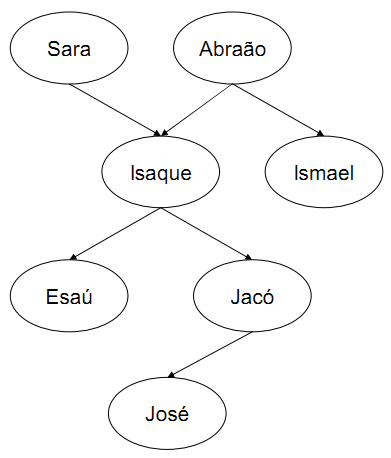 Definindo Relações por Fatos
Quando o programa é interpretado, pode-se questionar o Prolog sobre a relação progenitor, por exemplo: Isaque é o pai de Jacó?

	?- progenitor(isaque,jacó).

Como o Prolog encontra essa pergunta como um fato inserido em sua base, ele responde:

	true
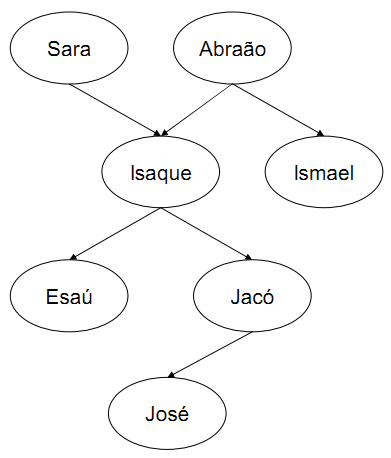 progenitor(sara,isaque).
progenitor(abraão,isaque).
progenitor(abraão,ismael).
progenitor(isaque,esaú).
progenitor(isaque,jacó).
progenitor(jacó,josé).
Definindo Relações por Fatos
Uma outra pergunta pode ser:

	?- progenitor(ismael,jacó).

O Prolog responde:
	
	false

O Prolog também pode responder a pergunta:

	?- progenitor(jacó,moisés).
	
	false
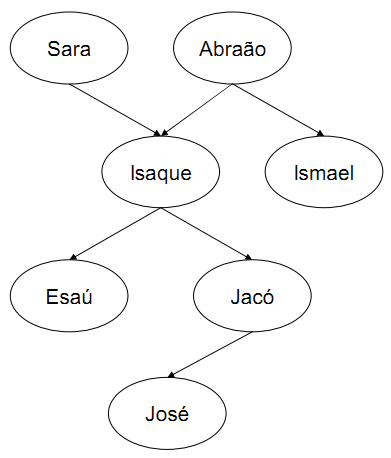 progenitor(sara,isaque).
progenitor(abraão,isaque).
progenitor(abraão,ismael).
progenitor(isaque,esaú).
progenitor(isaque,jacó).
progenitor(jacó,josé).
Definindo Relações por Fatos
Perguntas mais interessantes também podem ser efetuadas: 
	Quem é o progenitor de Ismael?

	?- progenitor(X,ismael).

Neste caso, o Prolog não vai responder apenas true ou false. O Prolog fornecerá o valor de X tal que a pergunta acima seja verdadeira. Assim a resposta é:

	X = abraão
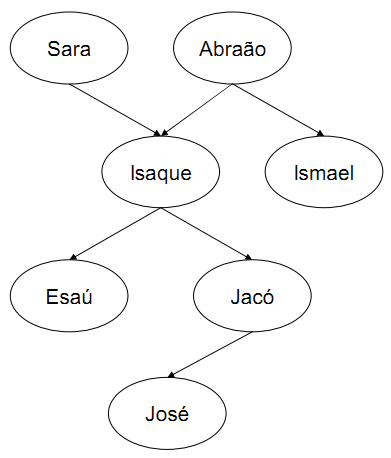 progenitor(sara,isaque).
progenitor(abraão,isaque).
progenitor(abraão,ismael).
progenitor(isaque,esaú).
progenitor(isaque,jacó).
progenitor(jacó,josé).
Definindo Relações por Fatos
A pergunta “Quais os filhos de Isaque?” pode ser escrita como:

	?- progenitor(isaque,X).

Neste caso, há mais de uma resposta possível. O Prolog primeiro responde com uma solução:
X = esaú

Pode-se requisitar uma outra solução (digitando ;) e o Prolog a encontra:
X = jacó

Se mais soluções forem requisitadas, o Prolog ira responder “false”, pois todas as soluções foram retornadas (false = sem mais soluções).
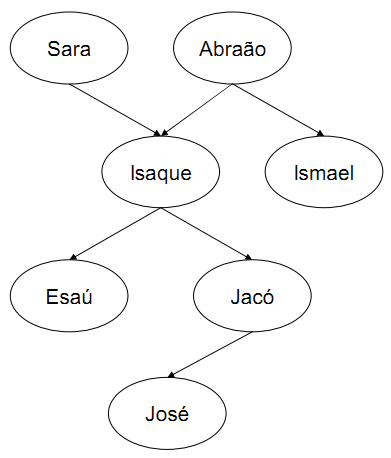 progenitor(sara,isaque).
progenitor(abraão,isaque).
progenitor(abraão,ismael).
progenitor(isaque,esaú).
progenitor(isaque,jacó).
progenitor(jacó,josé).
Definindo Relações por Fatos
Perguntas mais complexas também podem ser efetuadas, tais como: Quem é o avô de José?

Como o programa não conhece diretamente a relação avô, esta pergunta deve ser desmembrada em dois passos
(1) Quem é o progenitor de José? Assuma que é um Y
(2) Quem é o progenitor de Y? Assuma que é um X

Esta pergunta composta pode ser escrita em Prolog como:

	?- progenitor(Y,josé), progenitor(X,Y).

	X = isaque
	Y = jacó
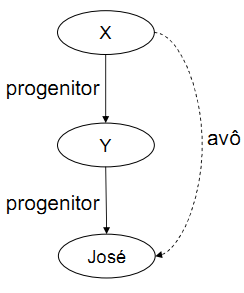 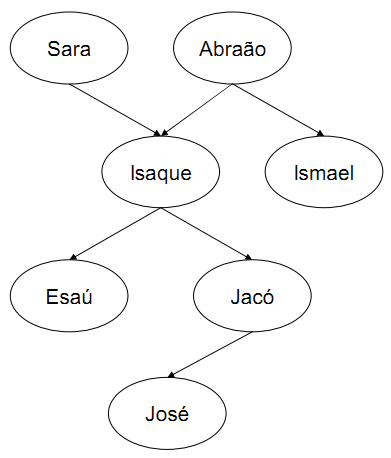 Definindo Relações por Fatos
De maneira similar, podemos perguntar: Quem são os netos de Abraão?

	?- progenitor(abraão,X), progenitor(X,Y).
	
	X = isaque
	Y = esaú

	X = isaque
	Y = jacó
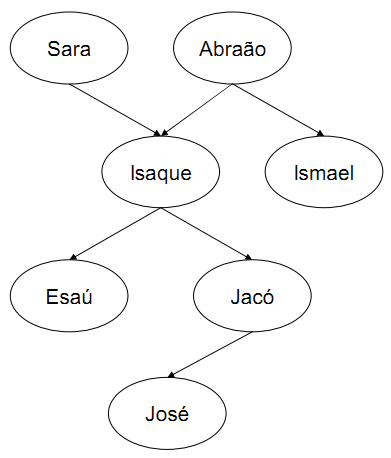 progenitor(sara,isaque).
progenitor(abraão,isaque).
progenitor(abraão,ismael).
progenitor(isaque,esaú).
progenitor(isaque,jacó).
progenitor(jacó,josé).
Definindo Relações por Fatos
É possível expandir o programa sobre relações familiares de várias formas. Pode-se, por exemplo, adicionar a informação sobre o sexo das pessoas envolvidas.

	mulher(sara).
	homem(abraão).
	homem(isaque).
	homem(ismael).
	homem(esaú).
	homem(jacó).
	homem(josé).
Definindo Relações por Regras
Pode-se estender o programa utilizando regras. Por exemplo, criando a relação filho como o inverso da relação progenitor. 

É possível definir filho de maneira similar à relação progenitor, ou seja enumerando uma lista de fatos sobre a relação filho, mas esta não é a forma correta!
	
	filho(isaque,sara).
	filho(isaque,abraão).
	filho(ismael,abraão).
	...
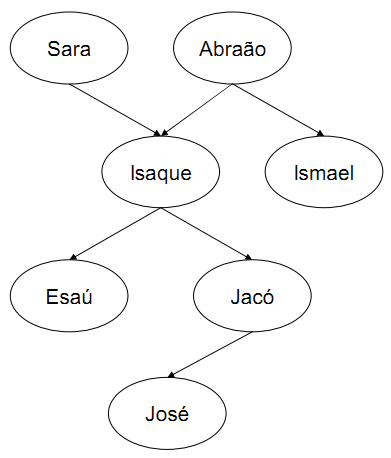 Definindo Relações por Regras
A relação filho pode ser definida de modo mais elegante:
	
	Para todo X e Y, Y é um filho de X se X é um progenitor de Y.


Em Prolog:
	
	filho(Y,X) :- progenitor(X,Y).
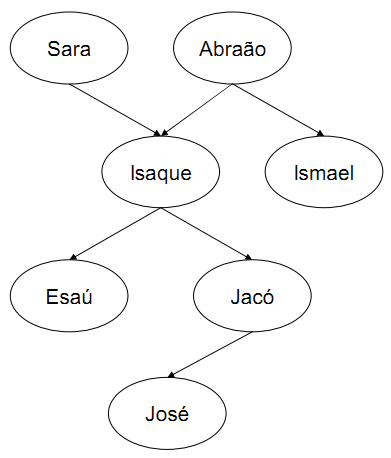 Definindo Relações por Regras
A cláusula Prolog filho(Y,X) :- progenitor(X,Y) é chamada de regra (rule).

Há uma diferença importante entre fatos e regras:
Um fato é sempre verdadeiro (verdade incondicional).
Regras especificam coisas que são verdadeiras se alguma condição é satisfeita.
Definindo Relações por Regras
Após definir a regra filho, é possível perguntar ao Prolog se Ismael é filho de Abraão:
	
	?- filho(ismael, abraão).

Como não existem fatos sobre a relação filho, a única forma do Prolog responder esta pergunta é aplicando a regra filho:

	filho(Y,X) :- progenitor(X,Y).

A regra filho é aplicável a qualquer objeto X e Y; portanto ela pode também ser aplicada a objetos ismael e abraão.
Definindo Relações por Regras
Para aplicar a regra a ismael e abraão, Y tem que ser substituído por  ismael e X por abraão. Ou seja, as variáveis X e Y estão instanciadas a:
	
	X = abraão e Y = ismael

Depois da instanciação, obtêm-se um caso especial da regra:

	filho(ismael,abraão) :- progenitor(abraão,ismael).

Se o Prolog provar que progenitor(abraão,ismael) é verdadeiro, então ele pode afirmar que filho(ismael,abraão) também é verdade.
Definindo Relações por Regras
É possível também incluir a especificação da relação mãe, com base no seguinte fundamento lógico:

Para todo X e Y,
X é a mãe de Y se
X é um progenitor de Y e
X é uma mulher.

Traduzindo para Prolog:
	
	mãe(X,Y) :- progenitor(X,Y), mulher(X).
Definindo Relações por Regras
A relação irmão pode ser definida como:

Para todo X e Y,
X é irmão de Y se
ambos X e Y têm um progenitor em comum.


Em Prolog:

	irmão(X,Y) :- progenitor(Z,X), progenitor(Z,Y).
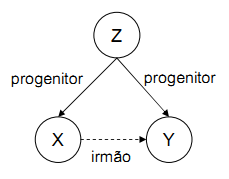 Interpretação Prolog
A interpretação do programa pode Prolog ser lógica ou procedimental.

A interpretação procedimental corresponde a satisfazer cada subgoal mediante processos sucessivos de matching.

Exemplo:
pai(fred, marcos).
pai(ricardo, pedro).
pai(pedro, paulo).
avo(X,Y) :- pai(X, Z), pai(Z, Y).
---
?- avo(X,paulo).
Programas Prolog
Programas Prolog podem ser estendidos simplesmente pela adição de novas cláusulas.

Cláusulas Prolog são de três tipos: fatos, regras e perguntas.

Fatos declaram coisas que são sempre (incondicionalmente) verdadeiras.
Regras declaram coisas que são verdadeiras dependendo de determinadas condições.
Através de perguntas, o usuário pode questionar o programa sobre quais coisas são verdadeiras.
Regras Recursivas
Para criar uma relação ancestral é necessária a criação de uma regra recursiva:

	ancestral(X,Z) :- progenitor(X,Z).
	ancestral(X,Z) :- progenitor(X,Y), ancestral(Y,Z).

Quais os descendentes de Sara?

	?- ancestral(sara,X).
	X = isaque;
	X = esaú;
	X = jacó;
	X = josé
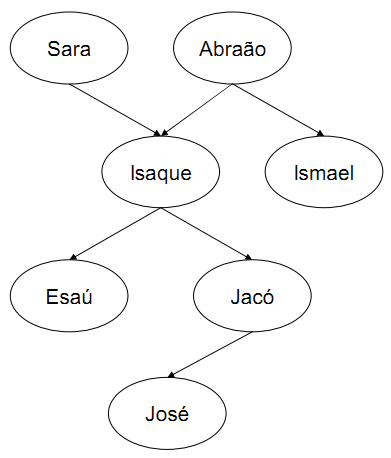 Programa Exemplo
progenitor(sara,isaque).  
progenitor(abraão,isaque).
progenitor(abraão,ismael).
progenitor(isaque,esaú).
progenitor(isaque,jacó).
progenitor(jacó,josé).

mulher(sara).
homem(abraão).
homem(isaque).
homem(ismael).
homem(esaú).
homem(jacó).
homem(josé).
filho(Y,X) :- progenitor(X,Y).

mae(X,Y) :- progenitor(X,Y), mulher(X).

avo(X,Z) :- progenitor(X,Y), progenitor(Y,Z).

irmao(X,Y) :- progenitor(Z,X), progenitor(Z,Y).

ancestral(X,Z) :- progenitor(X,Z).

ancestral(X,Z) :- progenitor(X,Y), ancestral(Y,Z).